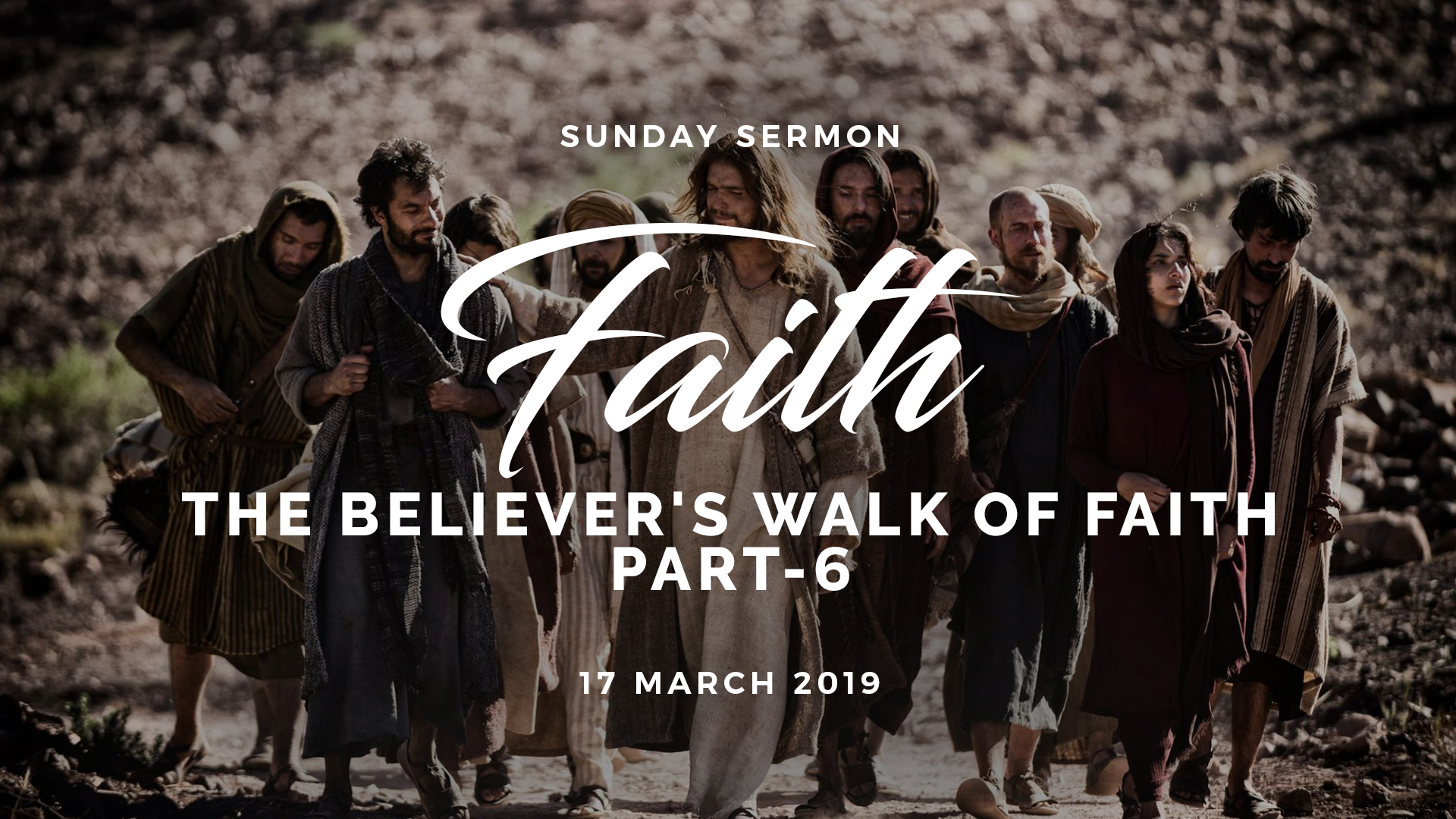 Faith 
holds an integral place 
in the life of the believer.
#1, We Are Saved By Grace, Through Faith
Ephesians 2:8 -9   
8 For by grace you have been saved through faith, and that not of yourselves; it is the gift of God, 
9 not of works, lest anyone should boast.
#2, Everything Must Be Done In Faith
2 Corinthians 5:7  
For we walk by faith, not by sight. 

Romans 1:17
For in it the righteousness of God is revealed from faith to faith; as it is written, "THE JUST SHALL LIVE BY FAITH."
#2, Everything Must Be Done In Faith
Romans 14:23
But he who doubts is condemned if he eats, because he does not eat from faith; for whatever is not from faith is sin.
TO LIVE BY FAITH MEANS 
WE LIVE CONSISTENT 
WITH WHAT WE BELIEVE
 
WE THINK, SPEAK AND ACT 
IN LINE WITH OUR FAITH
#3, Faith Is Key To Receiving From God
James 1:5-7
5 If any of you lacks wisdom, let him ask of God, who gives to all liberally and without reproach, and it will be given to him. 
6 But let him ask in faith, with no doubting, for he who doubts is like a wave of the sea driven and tossed by the wind. 
7 For let not that man suppose that he will receive anything from the Lord;
#4, Faith Is The Means To Gain Victory
1 John 5:4 
For whatever is born of God overcomes the world. And this is the victory that has overcome the world—our faith.
GOD HAS ALREADY DECLARED 
FAITH IS THE WINNER 

FAITH 
HAS OVERCOME 
THE WORLD
#5, Faith Is Our Shield Against The Enemy
Ephesians 6:16
above all, taking the shield of faith with which you will be able to quench all the fiery darts of the wicked one.
#5, Faith Is Our Shield Against The Enemy
1 Peter 5:8-9
8 Be sober, be vigilant; because your adversary the devil walks about like a roaring lion, seeking whom he may devour. 
9 Resist him, steadfast in the faith, knowing that the same sufferings are experienced by your brotherhood in the world.
#6, We Receive The Promise Of The Spirit By Faith
Galatians 3:14
that the blessing of Abraham might come upon the Gentiles in Christ Jesus, that we might receive the promise of the Spirit through faith.
#7, We Exercise Spiritual Gifts, Minister God's Power And See Miracles By Faith
Romans 12:6
Having then gifts differing according to the grace that is given to us, let us use them: if prophecy, let us prophesy in proportion to our faith;
#7, We Exercise Spiritual Gifts, Minister God's Power And See Miracles By Faith
Galatians 3:2-3,5
2 This only I want to learn from you: Did you receive the Spirit by the works of the law, or by the hearing of faith?—
3 Are you so foolish? Having begun in the Spirit, are you now being made perfect by the flesh?
#7, We Exercise Spiritual Gifts, Minister God's Power And See Miracles By Faith
Galatians 3:2-3,5
5 Therefore He who supplies the Spirit to you and works miracles among you, does He do it by the works of the law, or by the hearing of faith?
God 
fully supplies His Spirit, 
releases the ministry of His Spirit 
and works miracles 
amongst us 
in response to our faith
#7, We Exercise Spiritual Gifts, Minister God's Power And See Miracles By Faith
Acts 3:16
And His name, through faith in His name, has made this man strong, whom you see and know. Yes, the faith which comes through Him has given him this perfect soundness in the presence of you all.
FAITH 
IN GOD 
WORKS 
THE SAME WAY TODAY, 
AS IT DID IN BIBLE TIMES!
#8, We Must Fight The Good Fight Of Faith
1 Timothy 6:12
Fight the good fight of faith, lay hold on eternal life, to which you were also called and have confessed the good confession in the presence of many witnesses.
THIS FIGHT OF FAITH, 
IS A FIGHT FOR FAITH 
AND A FIGHT IN FAITH.
#1, We Are Saved By Grace, Through Faith
#2, Everything Must Be Done In Faith	
#3, Faith Is Key To Receiving From God	
#4, Faith Is The Means To Gain Victory 
#5, Faith Is Our Shield Against The Enemy   
#6, We Receive The Promise Of The Spirit By Faith      
#7, We Exercise Spiritual Gifts, Minister God's Power And See Miracles By Faith
#8, We Must Fight The Good Fight Of Faith